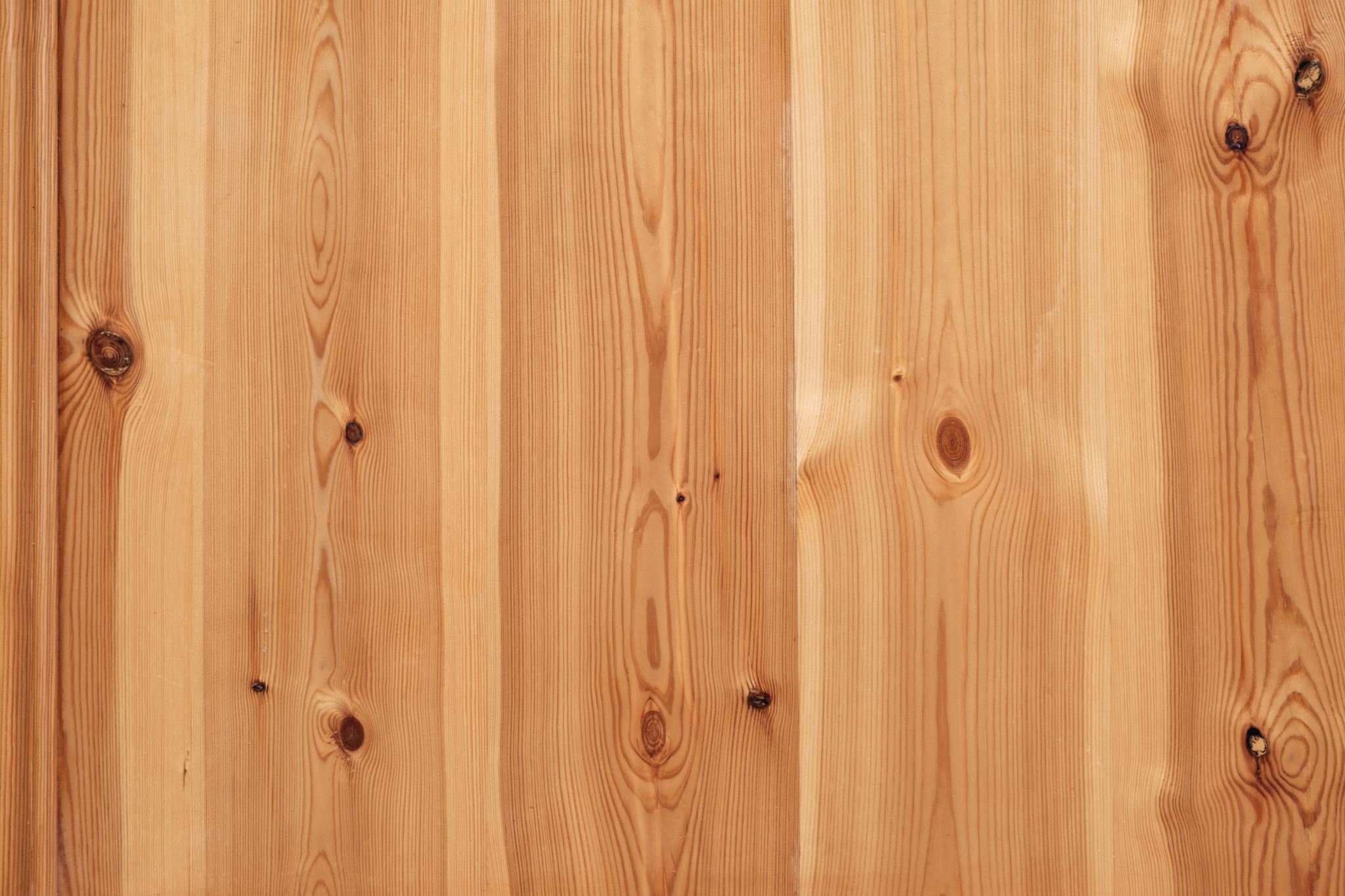 Summary nham 2022title: syncope: what can I do in primary care
PRESENTATION BY: DR HARTINI MOHD YUSOF
CARDIOLOGIST, HOSPITAL SERDANG
SUMMARY BY: DR NURHAYATI BINTI MOHD SOBKI 
PUSAT KESIHATAN UNIVERSITI, UPM
definition
aetiology
Diagnostic work up
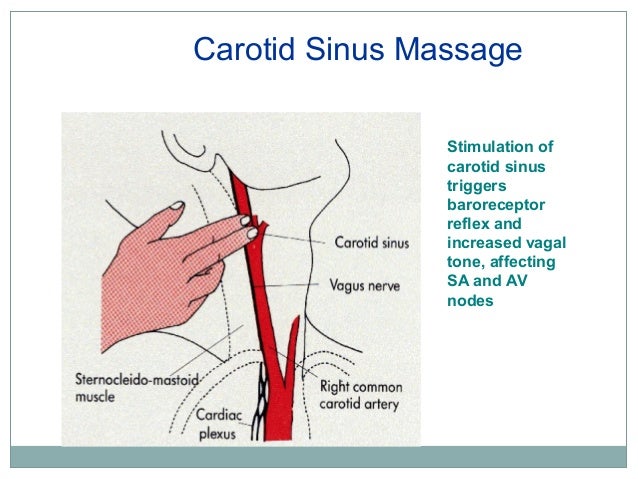 ADDITIONAL INVESTIGATION
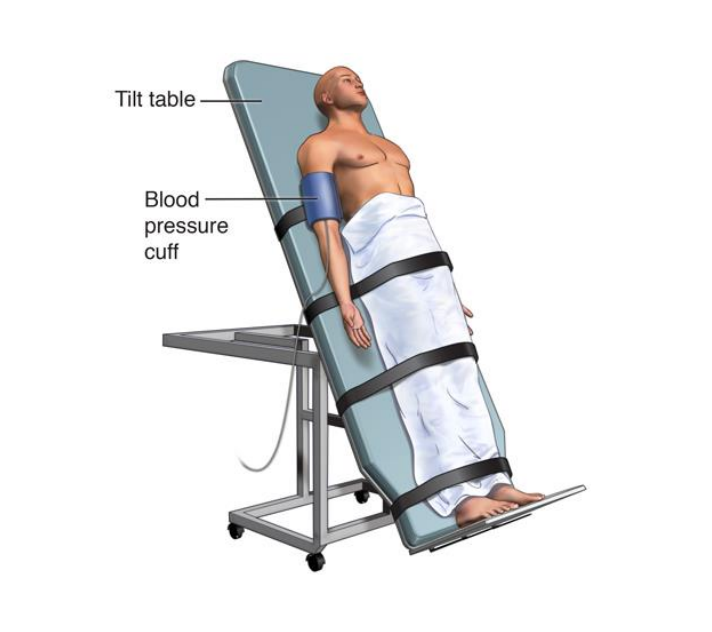 Risk stratification
SYNCOPAL EVENT
LOW RISK
ASSOCIATED WITH PRODROME TYPICAL OF REFLEX SYNCOPE (SWEATING, NAUSEA, LIGHT-HEADADEDNESS)
AFTER SUDDEN UNEXPECTED UNPLEASANT SIGHT, SOUND, SMELL OR PAIN
AFTER PROLONGED STANDING OR CROWDED, HOT PLACES
DURING A MEAL OR POSTPRANDIAL
TRIGGERED BY COUGH, DEFAECATION OR MICTURATION
WITH HEAD ROTATION OR PRESSURE ON CAROTID SINUS
STANDING FROM SUPINE/SITTING POSITION
HIGH RISK
MAJOR
NEW ONSET OF CHEST DISCOMFORT, BREATHLESSNESS, ABDOMINAL PAIN OR HEADACHE
SYNCOPE DURING EXERTION OR WHEN SUPINE
SUDDEN ONSET PALPITATION IMMEDIATELY FOLLOWED BY SYNCOPE
MINOR
NO WARNING SYMPTOM OR SHORT (< 10 S) PRODOME
FAMILY HISTORY OF SCD AT YOUNGE AGE
SYNCOPE IN SITTING POSITION
management
WHEN TO REFER CARDIOLOGY